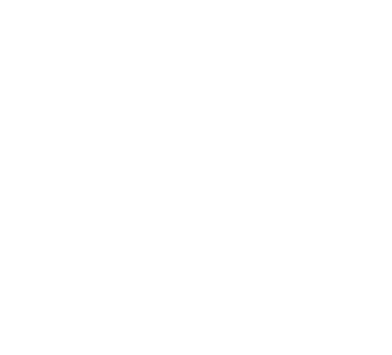 Managing Up and Down:Getting What You Need From Your Faculty and Your Dean
Steven T. DeKosky, MD, FACP, FANA, FAAN
Aerts-Cosper Professor of Alzheimer’s Research
Deputy Director, McKnight Brain Institute
Professor of Neurology and Neuroscience
University of Florida
My disclosures have no relationship to or conflict of interest with content of this presentation.

Consultant for Acumen, Biogen, Cognition Therapeutics, Prevail, Vaccinex for development of therapeutics for Alzheimer’s disease

Editor for Dementia, Up-To-Date (point of care electronic textbook)
Associate Editor, Neurotherapeutics
Associate Editor, Current Opinion in Neurology
Associate Editor, Alzheimer’s & Dementia: Translational Research and Clinical Innovation
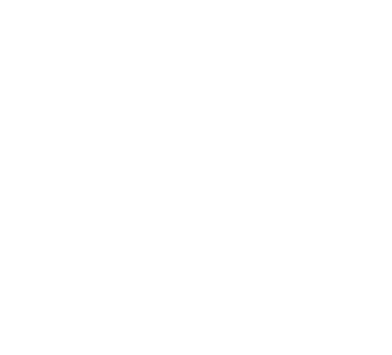 Overview
Managing up: 
Appreciation of the perspectives of individual leaders
Alignment with the institution
Responsibility and Authority…are never equal

Managing down:
Style of leadership/Mindfulness/Empathy
Early, midcareer and senior faculty
Initiating and managing change
Responsibility and Authority…are never equal

Advancing the field:
Research, clinical care, teaching, social media
Managing up: the perspectives of your leaders
Academics, research, clinical care, faculty development, service 
The Chair
The Dean
The Provost
The President of the University
Alignment with the institution
“Where you stand depends on where you sit.”
Rufus E. Miles, 1948
The Chair of Neurology:
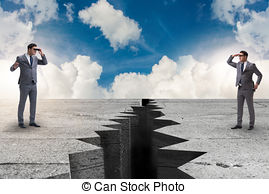 The Hospital
Department of
Neurology
The rest of the world
School of Medicine
The rest of the University
Graphics adapted from Bob Barchi’s wisdom
“Where you stand depends on where you sit.”
Rufus E. Miles
The Dean:
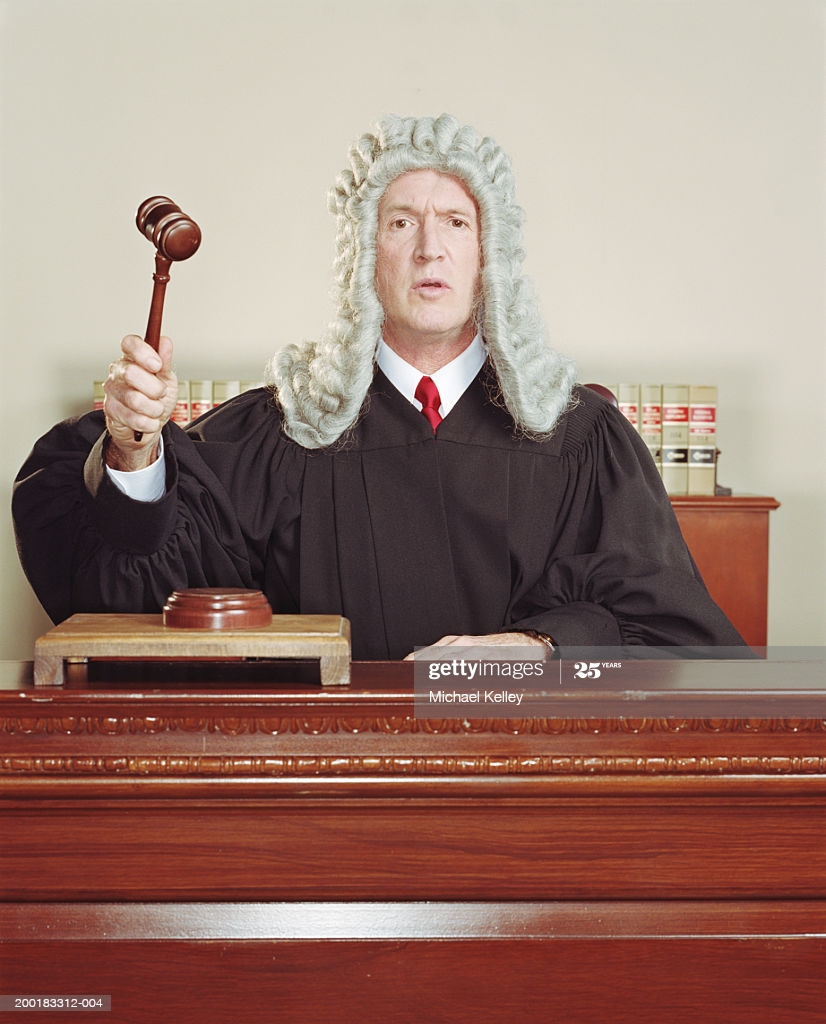 The Hospital
The rest of the world
School of Medicine
Rest of the University
Department of Neurology
“Where you stand depends on where you sit.”
Rufus E. Miles
The Provost:
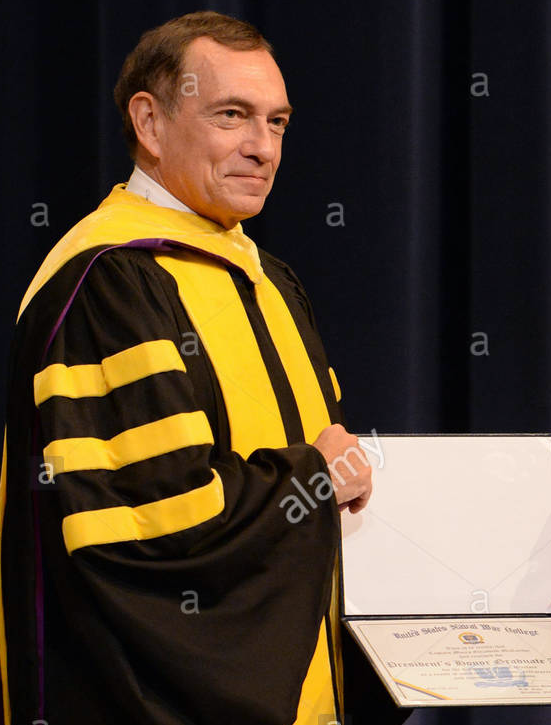 The Hospital
The rest of the world
The University
School of Medicine
Neurology
“Where you stand depends on where you sit.”
Rufus E. Miles
The President of the University:
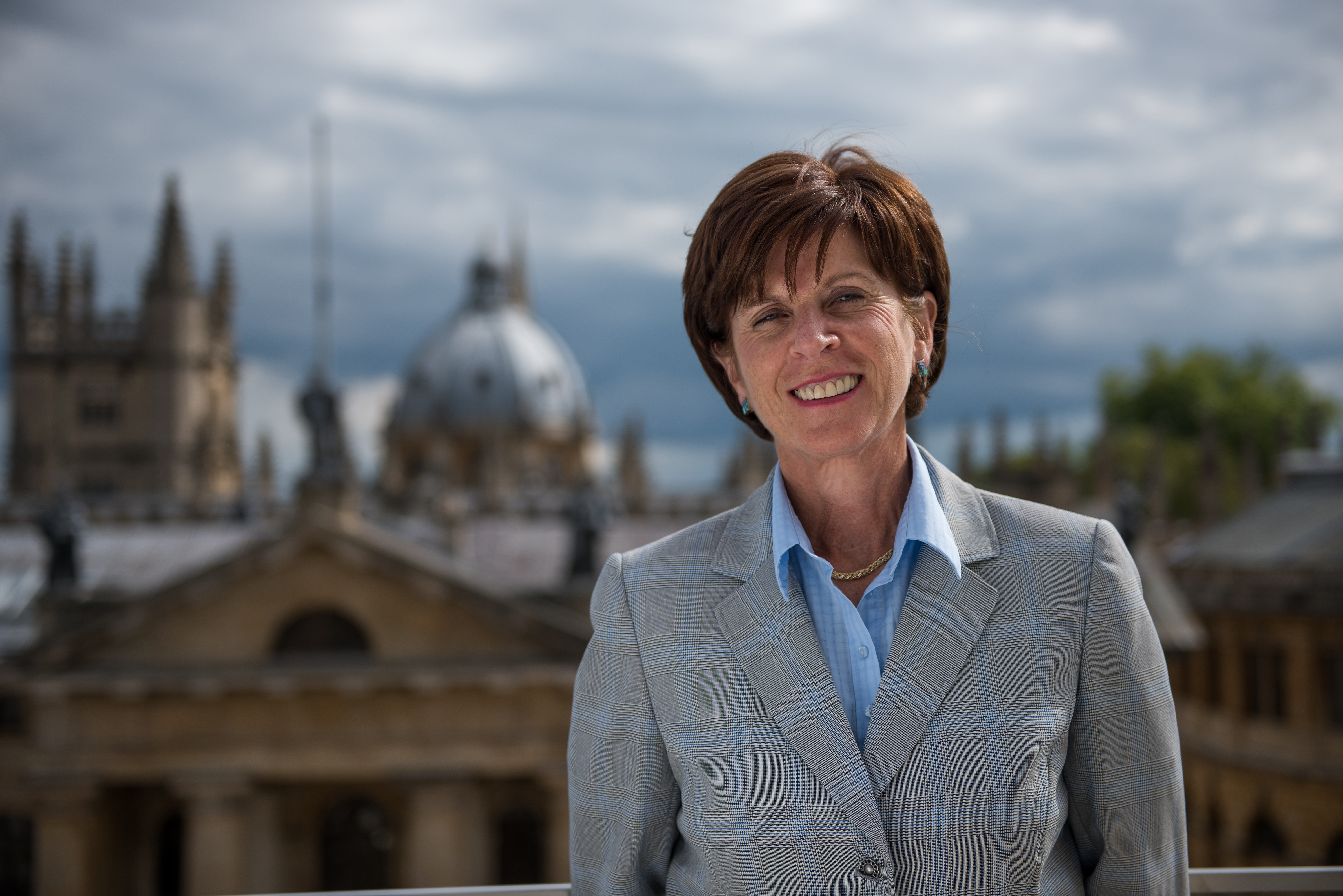 The Hospital
The rest of the world
The University
School of Medicine
Board of Regents
(cannot show to scale)
Donors
(cannot show to scale)
Neurology
Lessons Learned…dealing with the dean
The importance of alignment
With the dean
With the hospital
With the University’s interdisciplinary goals
“If there was one thing you need from your chairs…?”
The importance of staying within your budget
Not meeting it is disruptive to the dean in a variety of ways

Try not to let your first meeting with the dean be an ask
You’re a middle manager
Managing down:
Cultivate your own empathy
Understand your style of leadership
What got you here may not be the best for the new job
Do you need a moderate “restyling?”
Dealing with faculty
Early		=Will I succeed? Get tenure? Make friends? Happy family?
Mid-career	=Decision points: look for new position? Stay?
Senior		=Respect. Legacy. Mentoring. Cut back? Retire? Competence?
“We do not learn from experience... we learn from reflecting on experience.”								John Dewey
Responsibility and Authority
The Ideal:	 	Authority equal to or exceeding responsibilities

The Reality: 	The responsibilities of every chair exceeds their authority, and if  they 		try to increase their authority to equal their 	responsibility, they will 		likely diminish both.

Most academic leaders at any level generally feel [at least sometimes] that they can make better decisions than either their superiors or their subordinates.

Chairs therefore seek maximum delegation(s) from their superiors and may provide 	minimum delegations to their subordinates.
Since many chairs are usually better talkers than listeners, subordinates need courage 	and tenacity to make their bosses hear what they do not want to hear.
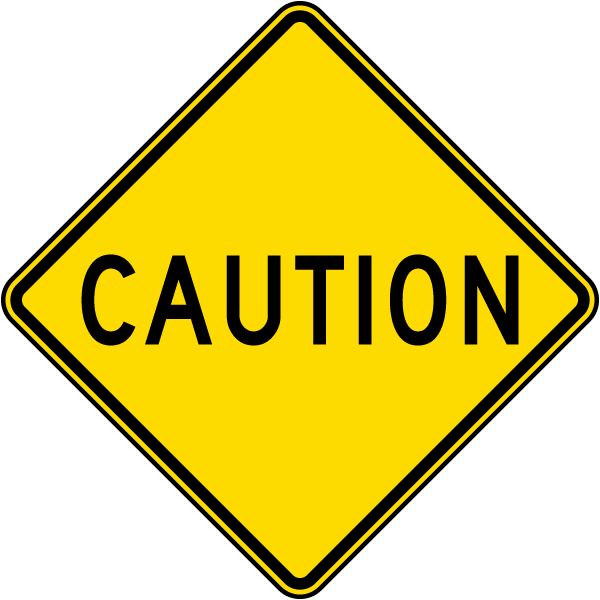 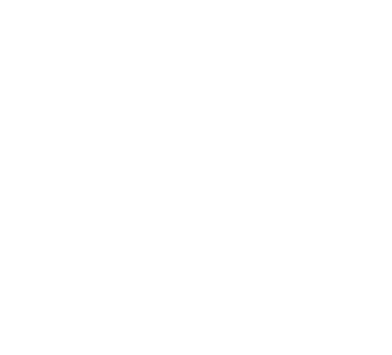 Responsibility and Authority
Delegate.  You cannot do it alone.

Find people you can trust, choose wisely 
Allow your staff freedom to lead, help when requested, have quarterly meetings
Staff appreciates these opportunities, and this enhances loyalty
These actions ease your efforts to change things

Do not assume the former chair is a foe. 
Find people you can trust, choose wisely
Do not have friends review your programs-neutral people will be more helpful
Appoint vice chairs for clinical affairs, research, teaching, diversity
Find your one or two “sounding boards” who will always be straight with you
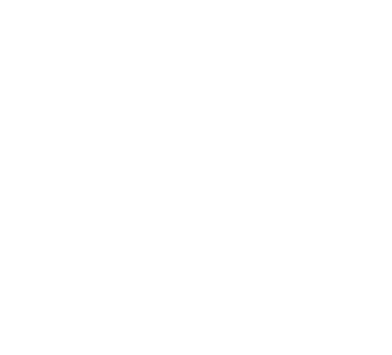 Changes: Academic departments’ major sources of revenue are threatened
Anticipated contraction of reimbursements [Medicare, ?Medicaid]
Increased competition from private and community hospitals
Aggregation of hospitals into networks may alter referral patterns
Commoditization of instrumentation 
Complex procedures are revenue source for hospitals--fewer secondary or tertiary referrals
“Patient experience” key to maintaining patients as “expertise” is denigrated
Changes: Academic departments’ major sources of revenue are threatened
Research Grants (NIH)
Cannot sustain the current mass of investigators
Threats to the pipeline of clinician-investigators
Issues for promotion of researchers in “collaborative science”
Current Promotion & Tenure systems do not easily accommodate collaborative science

Development and philanthropy
Competition from both inside and outside the health system
State funding (now 6-12% of revenue)
may drop further with decreased tax revenues as a result of the SARS2 pandemic, increased Medicare and Medicaid costs
The “New Normal”*
State cuts from university and state budgets will likely not be restored
NIH budget won’t double again
Federal cutbacks will affect reimbursements
Competition - New methods and systems of care
 e.g., large systems without traditional medical school and AMC
Lower costs and more agility
* Calling anything the “New Normal” is the New Normal…
The “New Normal”*
Quality
Quality data are available on the Web; if patients don’t find it, your competition will, and use it against you
Is our value proposition really that strong? 
Can we prove it with data? 
AMCs are a strong addition to care systems but more expensive…
Downsizing or stability of programs
No more automatic growth
These have implications for expectations in negotiations and program growth
Align your goals with those of the institution
* Calling anything the “New Normal” is the New Normal…
Leading Change
Point to a successful future
Articulate your vision repeatedly. Publish a vision letter. 
Make clear the direction in which you want to take the department
Can you give a great elevator speech? 
In 2 minutes, can you articulate the vision: essence, benefits, distinction?
Practice it! Try it out on trusted advisors
Leading Change (continued)
Organize discussions: large and small groups of faculty and staff
Prep the groups with ideas that point to the future
Put the idea out, let the group punch for about 20 minutes. (Rope a dope)
If people go to extremes, e.g., false dichotomies, let them play it out. 
LISTEN! Don't jump in early if it is your idea; this will make you look defensive.
Unfailing optimism! Passion! Confidence!
Your faculty will look to see if you really believe.
Imagine the change. What is the vision of what the status could be post change?
Maintain an open-door policy (to keep track of things)
“None of us, acting alone, can achieve success.”
Nelson Mandela
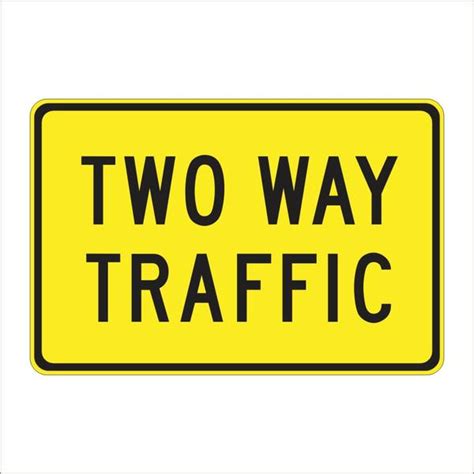 Know & understand your culture before making a change.
Develop a strong group of advisers
Emphasize communication at all levels 
As the leader you don't want to be the prime mover for everything. 
Find a thinking partner. 
You can manage two such close partners at most
Remember the people in your own office. Say thanks to them frequently
Communicate with the faculty and staff regularly
Friday afternoon messages with praise, updates, progress
We underestimate how much such communication engenders familiarity, loyalty, sense of pride, ownership
Difficult Choices
Alignment: what if the institution’s goals is not aligned with your vision?
Recruiting and retention
Institutional help
Alignment?
Strategic? No more random “best athlete” 
Size of divisions
The “New Normal” does not allow simple, easy growth in all directions
Resource allocation: impaired growth if the department is in deficit
Salary reduction/retraining/buyouts
Ask department leadership to help address the problems
Wisdom from Other Deans, re Being a Great Chair
Great chairs make mistakes; they do it because they take chances to be great. 
They do not make the same mistake twice.
Don’t make a choice out of fear- make it with intention and institutional alignment
Mindfulness…
keep a Journal -- in the margins, note the points to keep in mind.
Talk to the students and residents, several times per year, at the end of their rotations
Make this regular, so it is expected by everyone
They will value this time with the chair
Find out things that are not in the written evaluations.
Try not to terrify them. Bring food. Make sure there are vegetarian dishes
Sullivan’s rules:
Never surprise an administrator
…but don’t kill the messenger
Gather all your resources so that you can use them wisely
Make sure you FIND all your resources-they are not all space and money. Most are people. Find them, or recruit them
Looking to the future
Show intentionality in everything you do
Have a succession plan, with diversity in leadership
Think about your legacy– what will you be known for after 5 years?
What can be reasonably accomplished in 5-year blocks?
Specific program development
Short term stress for long term gains/stability
Get a hobby
Life is short. And your spouse won’t let you retire until you get one.